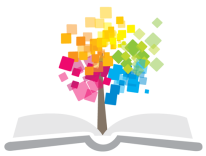 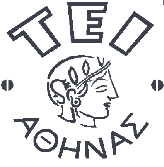 Ανοικτά Ακαδημαϊκά Μαθήματα στο ΤΕΙ Αθήνας
Φυσικοθεραπεία Καρδιοαγγειακών Παθήσεων
Ενότητα 13: «Φυσικοθεραπευτική Αντιμετώπιση Περιφερικών Αγγειακών Παθήσεων»
Δρ. Ευθυμία Ζέρβα, MSc, PhD 
Καθηγήτρια Εφαρμογών 
Τμήμα Φυσικοθεραπείας – ΤΕΙ Αθήνας
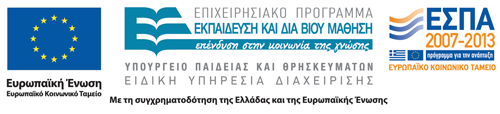 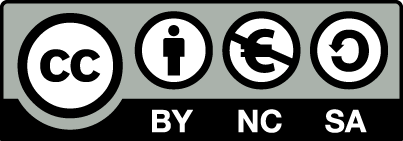 Λειτουργική Αξιολόγηση της Περιφερικής Αιμάτωσης
6 Ps

	   Pain		                Πόνος
	  Pulse less	                Απουσία σφυγμού
	  Paresthesis	                Παραισθησία
	  Paralysis	                Έλλειψη κινητικότητας
	  Poikilothermy            Κρύα άκρα
	  Pallor	                Ωχρότητα
1
Δοκιμασία Τριχοειδικής Πλήρωσης του Κάτω Άκρου
Ελέγχει την επαναιμάτωση του μεγάλου δακτύλου και εάν υπάρχει παρακώλυση της κυκλοφορίας ο χρόνος επαναιμάτωσης αυξάνει.

Γίνεται με πίεση στην ονυχοφόρο φάλαγγα.
2
Δοκιμασία  Allen
Ελέγχει την αιμάτωση της ωλένιας αρτηρίας. Συμπιέζεται η ωλένια και η κερκιδική αρτηρία, ενώ ο ασθενής κάμπτει επανειλημμένα τα δάκτυλα. Όταν αρθεί η πίεση στην ωλένια και υπάρχει απόφραξη, το χέρι εμφανίζει ωχρή χροιά και όχι το φυσιολογικό του χρώμα.
3
Δοκιμασία Buerger
Από ύπτια κατάκλιση, κάμψη ισχίου 45 μοίρες. Με περιορισμένη αιμάτωση το χρώμα του άκρου γίνεται λευκό. Στη συνέχεια, το άκρο κρέμεται από το κρεβάτι και ο ασθενής είναι στην καθιστή θέση. Φυσιολογικά το άκρο εμφανίζει ρόδινη χροιά, ενώ σε απόφραξη γίνεται κυανωτικό.
4
Δοκιμασία Ratschow
Αξιολογεί την παράπλευρη κυκλοφορία. Από ύπτια κατάκλιση κάνουμε κάμψη ισχίου και δίνουμε κινήσεις ποδοκνημικής. Από καθιστή θέση, το πόδι κρέμεται στην άκρη του κρεβατιού και σε παθολογική κατάσταση εμφανίζεται μϋικό άλγος και έντονη ωχρότητα.
5
Στόχοι του Προγράμματος
Βελτίωση της τροφικότητας των ιστών,

Ενεργοποίηση της κυκλοφορίας των τριχοειδών,

Δημιουργία παράπλευρης κυκλοφορίας.
6
Τύποι Ασκήσεων που Συνιστώνται [1/2]
Βάδιση σε διάδρομο (υπάρχει πιο εύκολος έλεγχος),

Ασκήσεις Buerger (με πολλές επαναλήψεις),

Εργομετρικό ποδήλατο (με ήπια ένταση),

Ασκήσεις Wisham (ενεργητική άσκηση με εναλλαγή ασκήσεων αντίστασης).
7
Τύποι Ασκήσεων που συνιστώνται [2/2]
Συνδυασμός βάδισης με ασκήσεις ενδυνάμωσης

	Δηλαδή:
Ανέβασμα σκάλας με μέτριο σκαλοπάτι,
Ανέβασμα σκάλας με μεγαλύτερο σκαλοπάτι,
Βάδιση στα δάκτυλα του ποδιού,
Ισορροπία στα δάκτυλα των δύο ποδιών,
Ισορροπία στα δάκτυλα του ενός ποδιού,
Κινήσεις ποδοκνημικής με ελαστικά.
Cheetham et al, 2000
8
Τί πρέπει να προσέξουμε [1/2]
Οι ασκήσεις να είναι απόλυτα προοδευτικές, χωρίς να αυξήσουν ξαφνικά την ανάγκη των μυών για αιμάτωση και προκαλέσουν κάματο.

Η αύξηση της διανυόμενης απόστασης από τον ασθενή είναι ένδειξη ότι η κατάστασή του βελτιώνεται.

Ο ασθενής πρέπει να διακόπτει την άσκηση πριν εμφανιστούν συμπτώματα πόνου.
9
Τί πρέπει να προσέξουμε [2/2]
Οι ασκήσεις πρέπει να έχουν εναλλαγή, δηλαδή από απλές στατικές να φθάσουμε απόλυτα προοδευτικά έως τη βάδιση και την αντίσταση και να επανέλθουμε στις αρχικές.

Η αυξομείωση των αναγκών του μυ για τροφικότητα, προκαλεί την αποτελεσματικότερη μετακίνηση του αίματος μέσα στα αγγεία.
10
Η Αξία ενός Οργανωμένου Προγράμματος Φυσικοθεραπείας
Η ένταξη ενός ατόμου με χρόνια αγγειακά και μυοσκελετικά προβλήματα στα κάτω άκρα σε οργανωμένα προγράμματα Φυσικοθεραπείας είναι πολύ σημαντική και έχει μελετηθεί από τον Degicher το 2005.

Δυστυχώς, πολλές φορές οι γιατροί δεν παραπέμπουν τους ασθενείς για Φυσικοθεραπεία, αλλά απλά τους παροτρύνουν σε μικρούς περιπάτους. Η μέθοδος αυτή δεν είναι το ίδιο αποτελεσματική.
[Patterson et al, 2002]
11
Φλεβικές Θρομβώσεις - Μεταφλεβιτικό Σύνδρομο
Για να αναπτυχθεί ο θρόμβος πρέπει να υπάρξουν αλλαγές:
Στη σύσταση του αίματος,
Στην αιματική ροή,
Στο τοίχωμα του αγγείου.
[Virchow  et al, 2008]
12
Προδιαθεσικοί Παράγοντες
Καρδιαγγειακοί ασθενείς,
Ασθενείς με χρόνια μυοσκελετικά προβλήματα λόγω μειωμένης κινητικότητας,
Ασθενείς σε μετατραυματική περίοδο,
Ασθενείς με ρευματοειδή αρθρίτιδα.
13
Βασικός Στόχος
Βασικός στόχος είναι να ελαττωθεί η συχνότητα και η βαρύτητα του μεταφλεβιτικού συνδρόμου διατηρώντας την επάρκεια των βαλβίδων και τη φλεβική απορροή.
[Shrier et al, 2002]
14
Αντιμετώπιση
Οι μέθοδοι προφύλαξης αποσκοπούν:
Στην ελάττωση της φλεβικής στάσης (μηχανικά μέσα, αντιεμβολικές κάλτσες, κατάλληλα προγράμματα άσκησης),
Στη μεταβολή του μηχανισμού πήξης (αντιπηκτικά φάρμακα αν δεν υπάρχουν αντενδείξεις ή αιμορραγική προδιάθεση.
15
Μηχανικά μέσα
IPC, Intermittent Pneumatic Compression (Προκαλούν τμηματική εξωτερική συμπίεση των κάτω άκρων),
Ο ηλεκτρικός ερεθισμός των γαστροκνημιών (παλμικά ρεύματα εντάσεως 20-30 mA και ρυθμός 18-20 συσπάσεις ανά λεπτό),
Η μηχανική αντλία του πέλματος (foot pump),
Χρήση μηχανημάτων CPM (Continuous Passive Motion).
16
Δράση Μηχανικών Μέσων
Ο μηχανισμός δράσης στηρίζεται στη δημιουργία ενός «ρεύματος» εξωτερικής πίεσης επί των φλεβών, με διαδοχική συμπίεση αεροθαλάμων που περιβάλλουν το πόδι.

Η συμπίεση αυτή προκαλεί αύξηση της φλεβικής ροής και μείωση της φλεβικής στάσης.
17
Πλεονεκτήματα Μηχανικών Μέσων
Τα μηχανικά μέσα έχουν ένα μεγάλο πλεονέκτημα διότι δεν προκαλούν αιμορραγικές επιπλοκές.

Υπάρχουν ενδείξεις ότι τα μηχανικά μέσα και κυρίως τα μηχανήματα IPC προκαλούν αύξηση της ινωδολυτικής δραστηριότητας.
18
Αντιεμβολικές κάλτσες [1/2]
Είναι ελαστικές κάλτσες διαβαθμισμένης πίεσης.

Σε συνδυασμό με άσκηση ελαττώνουν τη συχνότητα της φλεβικής θρόμβωσης από 30% στο 11%.

Σε συνδυασμό με μηχανήματα  IPC ή σε συνδυασμό με χορήγηση ηπαρίνης προκαλούν σημαντική ελάττωση στο 1-4%.
[Scurr  et al, 2006]
19
Αντιεμβολικές κάλτσες [2/2]
Ο μηχανισμός δράσης  τους δεν είναι ακριβώς γνωστός ακόμη.

Φαίνεται ότι εμποδίζουν την αυξημένη διάταση των φλεβών και αυξάνουν την ταχύτητα της φλεβικής ροής.
20
Θεματικές Ενότητες 8-13Βιβλιογραφία [1/5]
Νανάς Σ: Καρδιοαναπνευστική Δοκιμασία Κοπώσεως και Προγράμματα Καρδιοαναπνευστικής Αποκατάστασης. Αθήνα: Εκδόσεις Αθ. Σταμούλης, 2006.
Νανάς Σ: Αλγόριθμοι στην Καρδιοπνευμονική Αναζωογόνηση. Αθήνα: Εκδόσεις  Αθ. Σταμούλης, 2006.
Παπαθανασίου Γ. Ομάδα Εργασίας της ΕΕΕΦ για την Πρόληψη και Αποκατάσταση των Καρδιοαγγειακών και Αναπνευστικών Παθήσεων. Αποκατάσταση Καρδιοαγγειακών Παθήσεων. Βασικές Αρχές Σχεδιασμού Προγραμμάτων Άσκησης. Θέματα Φυσικοθεραπείας – Physiotherapy Issues. 2006; 4(3):6-12.
American Association of Cardiovascular and Pulmonary Rehabilitation: Guidelines for Cardiac Rehabilitation and Secondary Prevention Programs. Champagne, IL: Human Kinetics, 4th Edition, 2004.
American College of Cardiology / American Heart Association: Gibbons RJ, et al. ACC/AHA 2002 Guideline Update for Exercise Testing. Circulation. 2002; 106:1883-1892.
21
Θεματικές Ενότητες 8-13Βιβλιογραφία [2/5]
American College of Sports Medicine: ACSM`s Guidelines for Exercise Testing and Prescription. Wolters Kluwer/ Lippincott Williams & Wilkins, 9th Edition, 2013.
American College of Sports Medicine: ACSM`s Resource Manual for Guidelines for Exercise Testing and Prescription. Wolters Kluwer/ Lippincott Williams & Wilkins, 7th Edition, 2013.
American College of Sports Medicine - American Heart Association. Physical Activity and Public Health: Updated Recommendation for Adults. Circulation. 2007; 116:1081-1093.
American Heart Association: A Scientific Statement. Balady GJ, et al. Clinician's Guide to Cardiopulmonary Exercise Testing in Adults: A Scientific Statement. Circulation. 2010; 122:191-225. 
American Heart Association: A Statement for Professionals.  Lauer M, et al. Exercise Testing in Asymptomatic Adults. Circulation. 2005; 112:771-776.
22
Θεματικές Ενότητες 8-13Βιβλιογραφία [3/5]
American Heart Association: A Scientific Statement.  Williams MA, et al. Resistance Exercise in Individuals With and Without Cardiovascular Disease: 2007 Update. A Scientific Statement. Circulation. 2007; 116:572-584.
American Heart Association: A Scientific Statement. Thompson PD, et al. Exercise and Physical Activity in the Prevention and Treatment of Atherosclerotic Cardiovascular Disease. Circulation. 2003; 107:3109-3116
American Heart Association: A Statement for Healthcare Professionals. Balady GJ, et al. Core Components of Cardiac Rehabilitation/Secondary Prevention Programs. Circulation. 2000;102;1069-1073.
Astrand PO, Rodahl K, Dahl HA, Stromme SB. Textbook of work physiology. Physiological basis of Exercise. Champagne, IL: Human Kinetics, 4th Edition, 2003.
European Association for Cardiovascular Prevention and Rehabilitation. Piepoli MF, Cora U, Benzer W, et al. Secondary Prevention through Cardiac Rehabilitation. A Position Paper from the Cardiac Rehabilitation Section. European Journal of Cardiovascular Prevention and Rehabilitation. 2010; 17:1-17.
23
Θεματικές Ενότητες 8-13Βιβλιογραφία [4/5]
European Association for Cardiovascular Prevention and Rehabilitation. Perk G, Baker GD, Gohlke H, et al. European Guidelines on cardiovascular disease prevention in clinical practice (version 2012). European Journal of Preventive Cardiology. 2012; 19:585-667.
European Society of Cardiology Guidelines. Tendera M, et al. Diagnosis and Treatment of Peripheral Artery Diseases. European Heart Journal. 2011; 32:2851–2906.
Charakida M, Masi S, Deanfield JE. The Year in Cardiology 2012: focus on cardiovascular disease prevention. European Heart Journal. 2013; doi:10.1093/eurheartj/ehs429.
Muller-Riemenschneidera F, Meinhard C, Damm K, et al. Effectiveness of nonpharmacological secondary prevention of coronary heart disease. European Journal of Cardiovascular Prevention and Rehabilitation. 2010; 17:688-700.
Papathanasiou G, Tsamis N, Georgiadou P, Adamopoulos S. Beneficial Effects of Physical Training and Methodology of Exercise Prescription in Patients with Heart Failure. Hellenic Journal of Cardiology. 2008; 49:267-277.
24
Θεματικές Ενότητες 8-13Βιβλιογραφία [5/5]
Piepoli MF, Cora U, Benzer W, et al. European Association for Cardiovascular Prevention and RehabilitationSecondary Prevention through Cardiac Rehabilitation. A Position Paper from the Cardiac Rehabilitation Section. European Journal of Cardiovascular Prevention and Rehabilitation. 2010; 17:1-17.
Thomson PD. Exercise Prescription and Proscription for Patients with Coronary Artery Disease, Circulation. 2005; 112:2354-2363.
Whellan DJ, O΄Connor CM, Lee KL, et al:  Heart failure and a controlled trial investigating outcomes of exercise training (HF-ACTION): design and rationale. Am Heart J 2007; 153:201-211.
Wisloff U, Stoylen A, Loennechen JP, et al. Superior cardiovascular effect of aerobic interval training versus moderate continuous training in heart failure patients. Circulation. 2007; 115:3086-3094.
2013 ESH/ESC Guidelines for the management of arterial hypertension. Journal of Hypertension. 2013; 31:1281-1357.
25
Τέλος Ενότητας
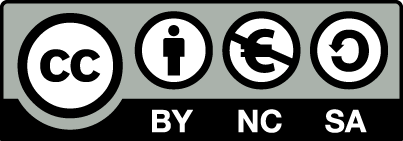 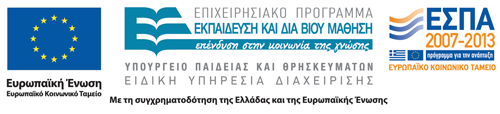 Σημειώματα
Σημείωμα Αναφοράς
Ευθυμία Ζέρβα . «Φυσικοθεραπεία Καρδιοαγγειακών Παθήσεων. Ενότητα 13: Φυσικοθεραπευτική Αντιμετώπιση Περιφερικών Αγγειακών Παθήσεων». Έκδοση: 1.0. Αθήνα 2014. Διαθέσιμο από τη δικτυακή διεύθυνση: ocp.teiath.gr. Copyright Τεχνολογικό Εκπαιδευτικό Ίδρυμα Αθήνας, Ευθυμία Ζέρβα 2014.
Σημείωμα Αδειοδότησης
Το παρόν υλικό διατίθεται με τους όρους της άδειας χρήσης Creative Commons Αναφορά, Μη Εμπορική Χρήση Παρόμοια Διανομή 4.0 [1] ή μεταγενέστερη, Διεθνής Έκδοση.   Εξαιρούνται τα αυτοτελή έργα τρίτων π.χ. φωτογραφίες, διαγράμματα κ.λ.π., τα οποία εμπεριέχονται σε αυτό. Οι όροι χρήσης των έργων τρίτων επεξηγούνται στη διαφάνεια  «Επεξήγηση όρων χρήσης έργων τρίτων». 
Τα έργα για τα οποία έχει ζητηθεί άδεια  αναφέρονται στο «Σημείωμα  Χρήσης Έργων Τρίτων».
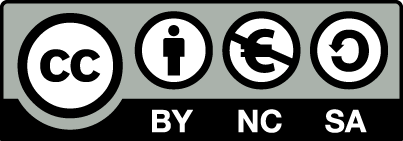 [1] http://creativecommons.org/licenses/by-nc-sa/4.0/ 
Ως Μη Εμπορική ορίζεται η χρήση:
που δεν περιλαμβάνει άμεσο ή έμμεσο οικονομικό όφελος από την χρήση του έργου, για το διανομέα του έργου και αδειοδόχο
που δεν περιλαμβάνει οικονομική συναλλαγή ως προϋπόθεση για τη χρήση ή πρόσβαση στο έργο
που δεν προσπορίζει στο διανομέα του έργου και αδειοδόχο έμμεσο οικονομικό όφελος (π.χ. διαφημίσεις) από την προβολή του έργου σε διαδικτυακό τόπο
Ο δικαιούχος μπορεί να παρέχει στον αδειοδόχο ξεχωριστή άδεια να χρησιμοποιεί το έργο για εμπορική χρήση, εφόσον αυτό του ζητηθεί.
Επεξήγηση όρων χρήσης έργων τρίτων
Δεν επιτρέπεται η επαναχρησιμοποίηση του έργου, παρά μόνο εάν ζητηθεί εκ νέου άδεια από το δημιουργό.
©
διαθέσιμο με άδεια CC-BY
Επιτρέπεται η επαναχρησιμοποίηση του έργου και η δημιουργία παραγώγων αυτού με απλή αναφορά του δημιουργού.
διαθέσιμο με άδεια CC-BY-SA
Επιτρέπεται η επαναχρησιμοποίηση του έργου με αναφορά του δημιουργού, και διάθεση του έργου ή του παράγωγου αυτού με την ίδια άδεια.
διαθέσιμο με άδεια CC-BY-ND
Επιτρέπεται η επαναχρησιμοποίηση του έργου με αναφορά του δημιουργού. 
Δεν επιτρέπεται η δημιουργία παραγώγων του έργου.
διαθέσιμο με άδεια CC-BY-NC
Επιτρέπεται η επαναχρησιμοποίηση του έργου με αναφορά του δημιουργού. 
Δεν επιτρέπεται η εμπορική χρήση του έργου.
Επιτρέπεται η επαναχρησιμοποίηση του έργου με αναφορά του δημιουργού
και διάθεση του έργου ή του παράγωγου αυτού με την ίδια άδεια.
Δεν επιτρέπεται η εμπορική χρήση του έργου.
διαθέσιμο με άδεια CC-BY-NC-SA
διαθέσιμο με άδεια CC-BY-NC-ND
Επιτρέπεται η επαναχρησιμοποίηση του έργου με αναφορά του δημιουργού.
Δεν επιτρέπεται η εμπορική χρήση του έργου και η δημιουργία παραγώγων του.
διαθέσιμο με άδεια 
CC0 Public Domain
Επιτρέπεται η επαναχρησιμοποίηση του έργου, η δημιουργία παραγώγων αυτού και η εμπορική του χρήση, χωρίς αναφορά του δημιουργού.
Επιτρέπεται η επαναχρησιμοποίηση του έργου, η δημιουργία παραγώγων αυτού και η εμπορική του χρήση, χωρίς αναφορά του δημιουργού.
διαθέσιμο ως κοινό κτήμα
χωρίς σήμανση
Συνήθως δεν επιτρέπεται η επαναχρησιμοποίηση του έργου.
Διατήρηση Σημειωμάτων
Οποιαδήποτε αναπαραγωγή ή διασκευή του υλικού θα πρέπει να συμπεριλαμβάνει:
το Σημείωμα Αναφοράς
το Σημείωμα Αδειοδότησης
τη δήλωση Διατήρησης Σημειωμάτων
το Σημείωμα Χρήσης Έργων Τρίτων (εφόσον υπάρχει)
μαζί με τους συνοδευόμενους υπερσυνδέσμους.
Χρηματοδότηση
Το παρόν εκπαιδευτικό υλικό έχει αναπτυχθεί στo πλαίσιo του εκπαιδευτικού έργου του διδάσκοντα.
Το έργο «Ανοικτά Ακαδημαϊκά Μαθήματα στο ΤΕΙ Αθήνας» έχει χρηματοδοτήσει μόνο την αναδιαμόρφωση του εκπαιδευτικού υλικού. 
Το έργο υλοποιείται στο πλαίσιο του Επιχειρησιακού Προγράμματος «Εκπαίδευση και Δια Βίου Μάθηση» και συγχρηματοδοτείται από την Ευρωπαϊκή Ένωση (Ευρωπαϊκό Κοινωνικό Ταμείο) και από εθνικούς πόρους.
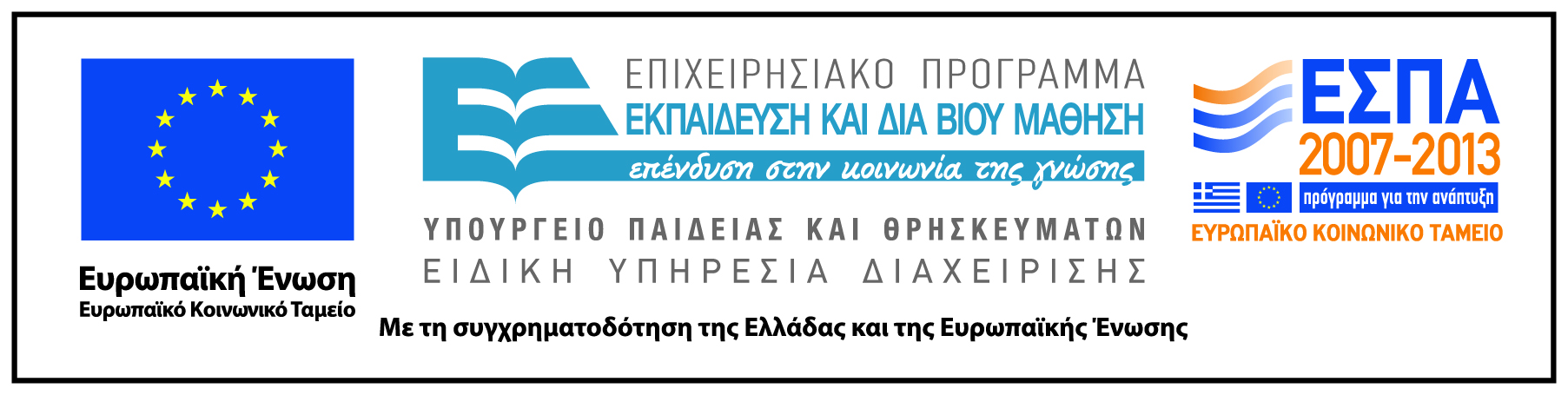